Предмет культурології як науки про культуру
План
1.   Предмет культурології. Поняття            “культурологія” та “культура”. 
2.   Види, методи, парадигми. 
3.   Функції культури. 
4.   Семіотика культури. 
5.   Культура і цивілізація
Вступ
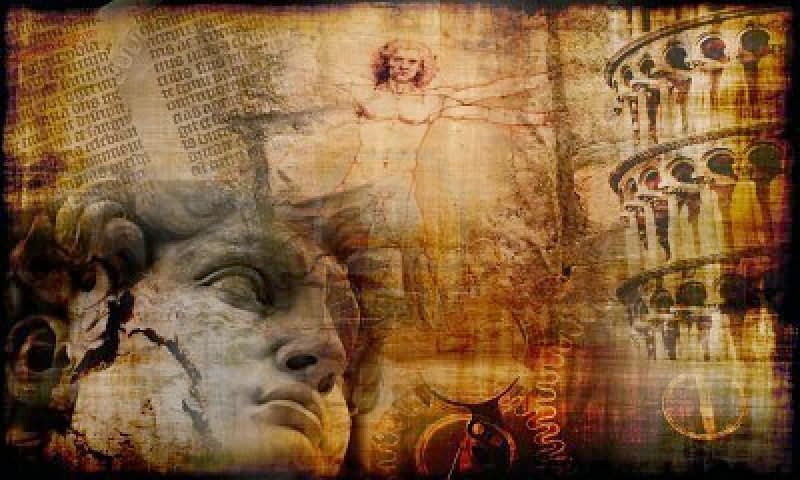 Культурологія – це система знань про закономірності й розвиток культури, засоби усвідомлення її суті. 
. Культурологія досліджує генезис, функціонування і розвиток культури в цілому.
Предмет
Предмет культурології складає вивчення змісту, структури, особливостей функціонування соціокультурного досвіду та всіх видів і форм цілеорієнтованої практики людини.
Сутність
В даний час існує декілька підходів до визначення сутності культурології.
Перший - розглядає культурологію як комплекс дисциплін, які вивчають культуру в її історичному розвитку та соціальному функціонуванні, в результаті чого формується система знань про культуру.
Другий - представляє культурологію як один з розділів дисциплін, які вивчають культуру. У цьому плані можливе ототожнення культурології з такою дисципліною як соціологія культури і т.п.
Третій - розглядає культурологію як самостійну наукову дисципліну.
КУЛЬТУРА
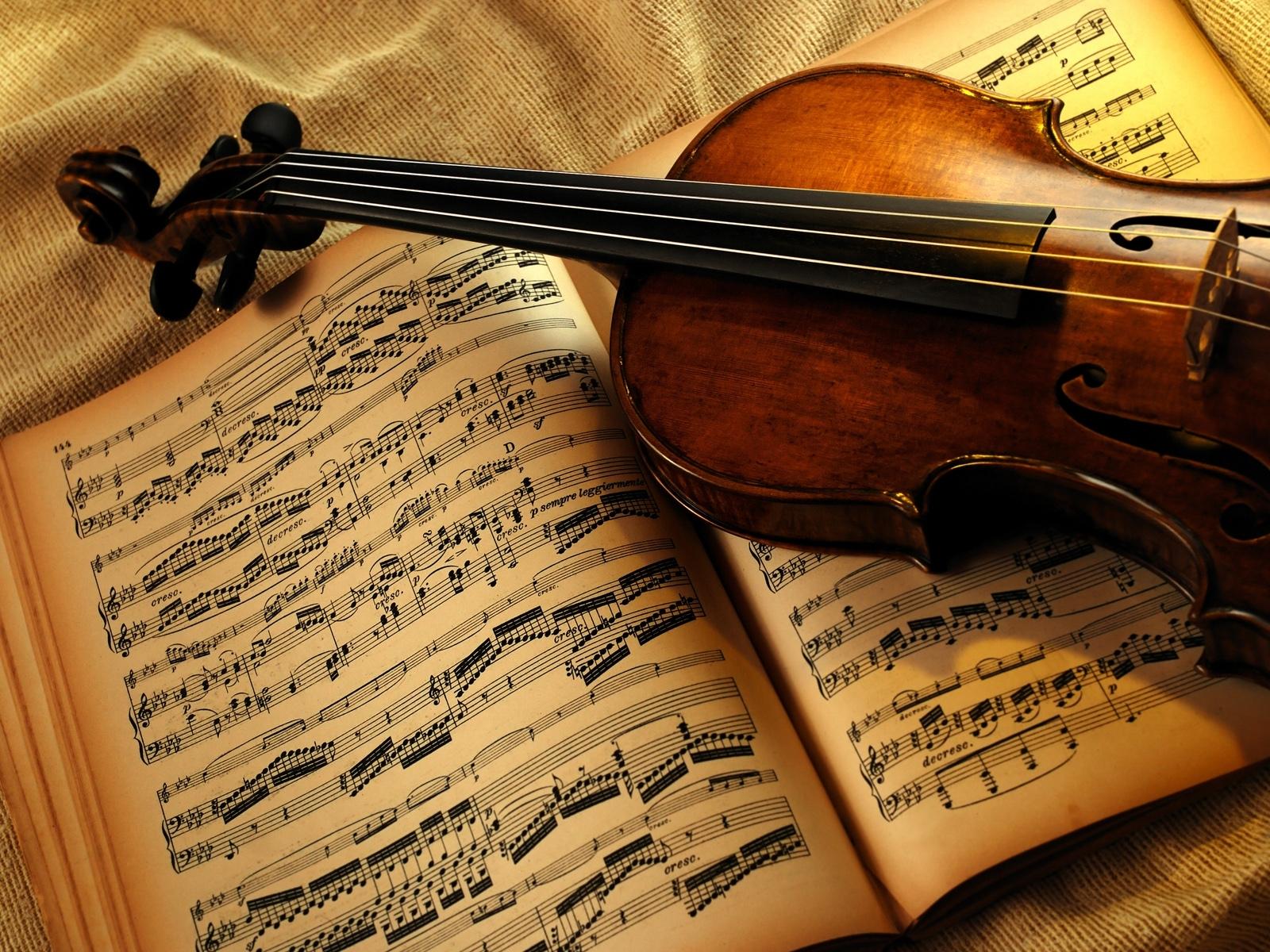 Культу́ра (лат. Culture — «обробіток», «обробляти») — сукупність матеріальних та духовних цінностей, створених людством протягом його історії; історично набутий набір правил всередині соціуму для його збереження та гармонізації.
Види культури
Навіть в рамках одного суспільства можна виділити різні види культури. На підставі її структури виділяють матеріальну, духовну, художню і фізичну культуру.
Матеріальна культура
Матеріальна культура заснована на раціональному, репродуктивному типі діяльності, виражається в об'єктивно-наочній формі, задовольняє первинній потребі людини.
Духовна культура
Духовна культура заснована на раціональному, творчому типі діяльності, виражається в суб'єктивній формі, задовольняє вторинні потреби людини.
Художня культура
Художня культура заснована на ірраціональному, творчому типі діяльності, виражається як в об'єктивно-наочній, так і суб'єктивній формі, задовольняє вторинні потреби людини.
Фізична культура
Фізична культура заснована на раціональному, творчому типі діяльності, виражається в суб'єктивній (тілесною) формі, задовольняє первинні потреби людини.
Концепції та парадигми
Більшість культурологів сходяться на тому, що у розвитку культурології можна виділити кілька основних теоретичних концепцій або парадигм як більш менш відрефлексованих теоретичних і методичних положень, на які спираються культурологічні дослідження.
Концепції та парадигми
Основні теоретичні концепції або парадигми:
1.	циклічна концепція (або концепція циклічних круговоротів);
2.	еволюціоністська;
3.	антропологічна;
4.	філософська;
5.	революційно-демократична.
Основні функції
Звичайно, що у реальному житті суспільства вище названі аспекти взаємодоповнюються, переплітаються. Аналіз цих взаємопов‘язаних сторін культури дозволяє з'ясувати, у чому полягають її основні функції.
Основні функції культури:
1. адаптаційна
2. пізнавальна
3. аксіологічна (ціннісна)
4. інформаційна
5. комунікативна (діалог культур)
6. нормативна
7. гуманістична
8. людинотворча (соціалізація особистості)
9. виховна
10. світоглядна
Семіотика культури
Говорити про семіотику культури - означає говорити про культуру як про знакову систему, а будь-які культурні явища розглядувати як тексти, інформацію, що несуть, і сенс. Розуміти яку-небудь культуру - означає розуміти її семіотику, уміти встановлювати значення використовуваних в ній знаків і розшифровувати тексти, складені з них. Під словом "текст" в культурології розуміється не лише письмове повідомлення, але будь-який об'єкт - витвір мистецтва, річ, звичай і так далі, - розглядуваний як носій інформації.
Семіотика культури
Кожній людині більш менш зрозуміла семіотика його рідної культури. Що ж до чужої культури, то, навіть доклавши величезні зусилля, важко досягти такого ж рівня, на якому знаходиться розуміння рідної культури. Мова будь-якої культури своєрідна і унікальна. Але у всіх культурах використовуються одні і ті ж типи знаків і знакових систем. Тому знати їх необхідно для розуміння будь-якої культури.
Культура і цивілізація
Цивілізація виражає щось загальне, раціональне, стабільне. Вона являє собою систему відносин, закріплених у праві, у традиціях, способах ділової і побутової поведінки. Вони утворюють механізм, що гарантує функціональну стабільність суспільства. Цивілізація визначає загальне в співтовариствах, що виникають на базі однотипних технологій.
Культура і цивілізація
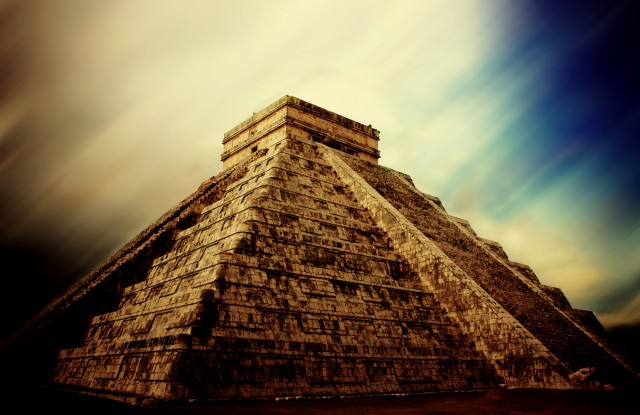 Якщо культура характеризує міру розвитку людини, то цивілізація характеризує суспільні умови цього розвитку, соціальне буття культури. Саме сьогодні проблеми і перспективи сучасної цивілізації набувають особливого сенсу, унаслідок протиріч і проблем глобального порядку, що здобувають усе більш гострий характер. Мова йде про збереження сучасної цивілізації, безумовному пріоритеті загальнолюдських інтересів, унаслідок чого соціально-політичні протиріччя у світі мають свою межу: вони не повинні руйнувати механізмів життєдіяльності людства. Запобігання термоядерної війни, об'єднання зусиль у протистоянні екологічній кризі, у рішенні енергетичної,продовольчої і сировинної проблеми - усе це необхідні передумови збереження і розвитку сучасної цивілізації.
Джерала
uk.wikipedia.org
repository.kpi.kharkov.ua
kimo.univ.kiev.ua